Один день из жизни группы № 2 «Гномики»
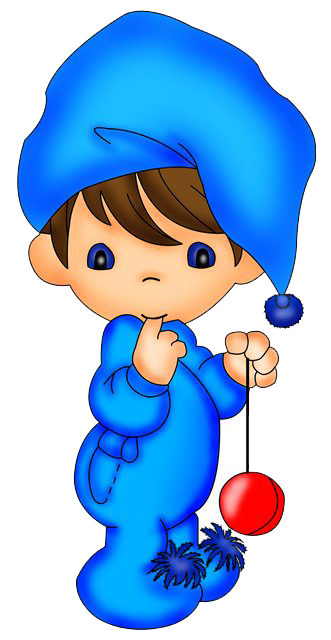 Подготовила воспитатель Киндер Н.В.
Каждое утро все ребята нашей группы кушают кашу.
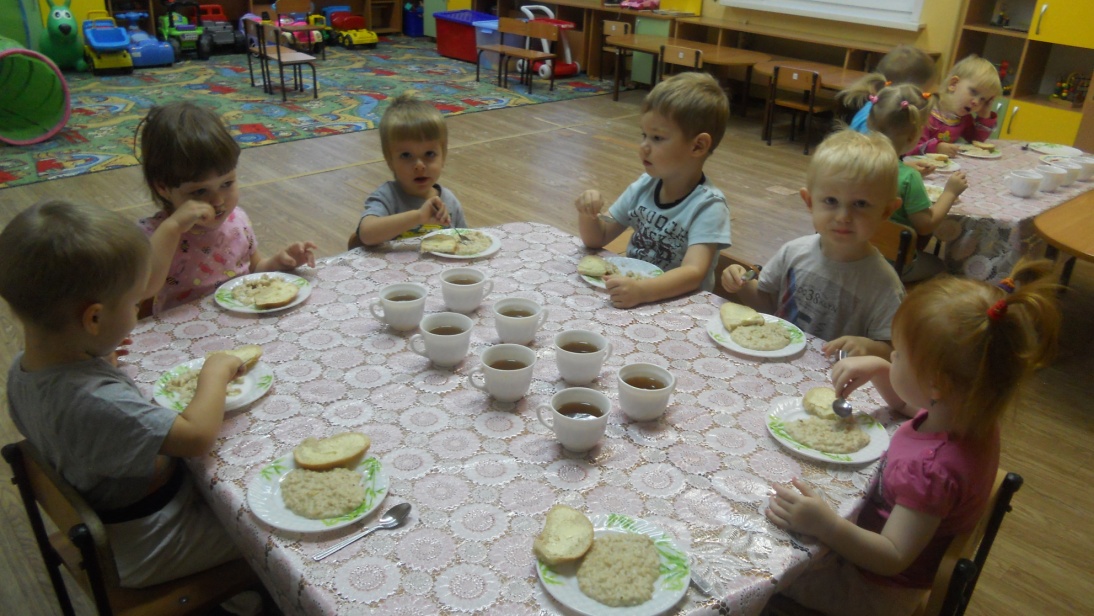 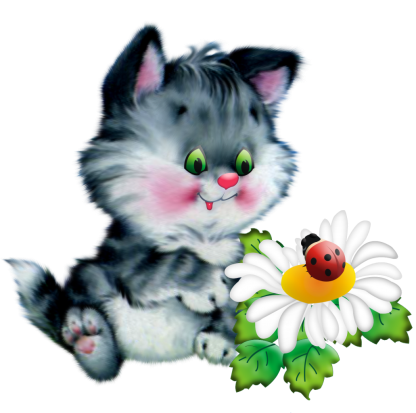 Поэтому на занятиях дети активны и любознательны.
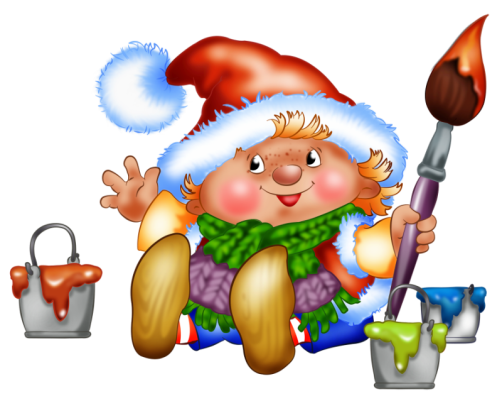 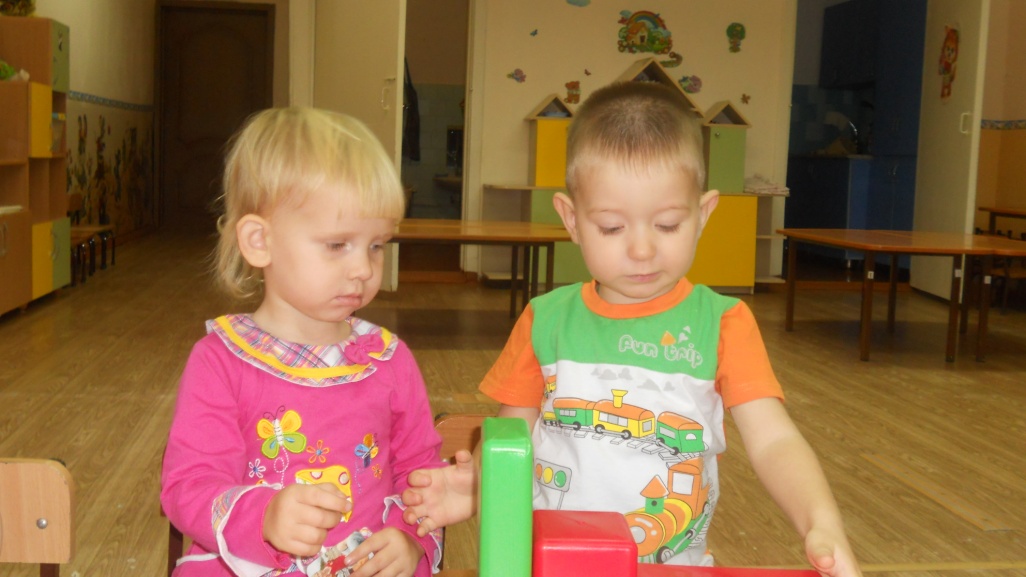 Дети очень любят занятия по музыке.
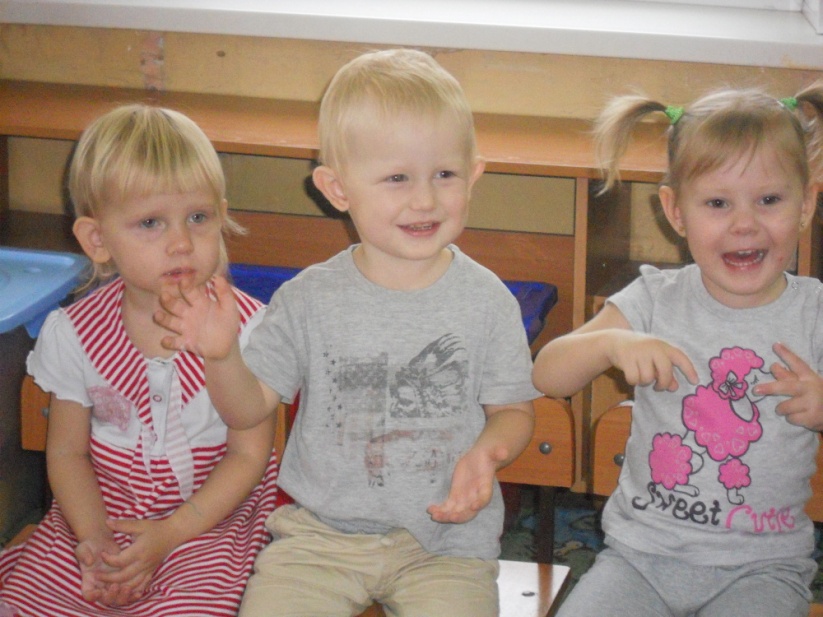 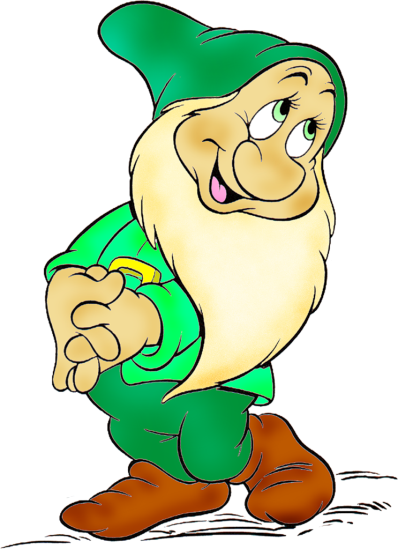 После вкусного обеда уставшие ребята укладываются спать.
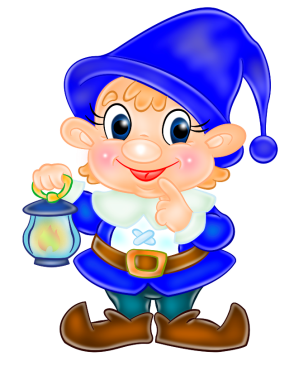 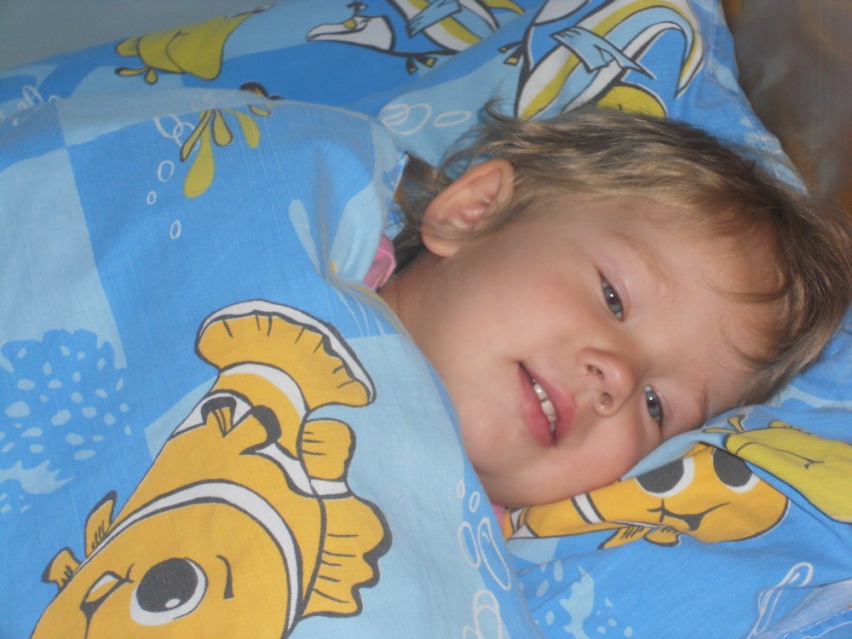 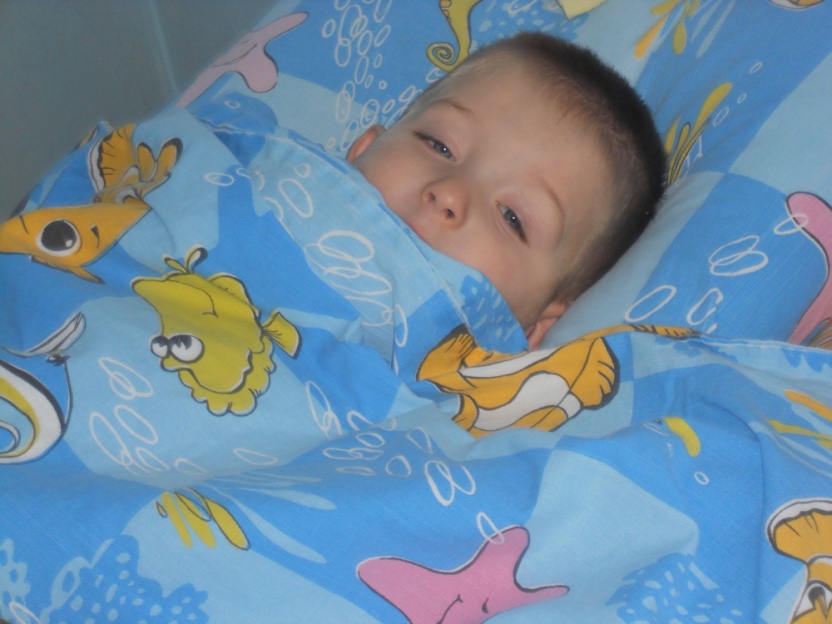 На полдник дети любят булочки и пироги.
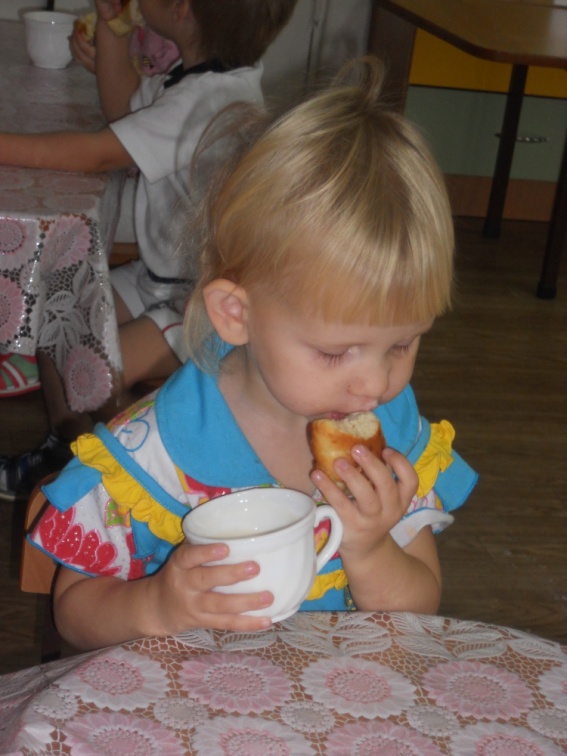 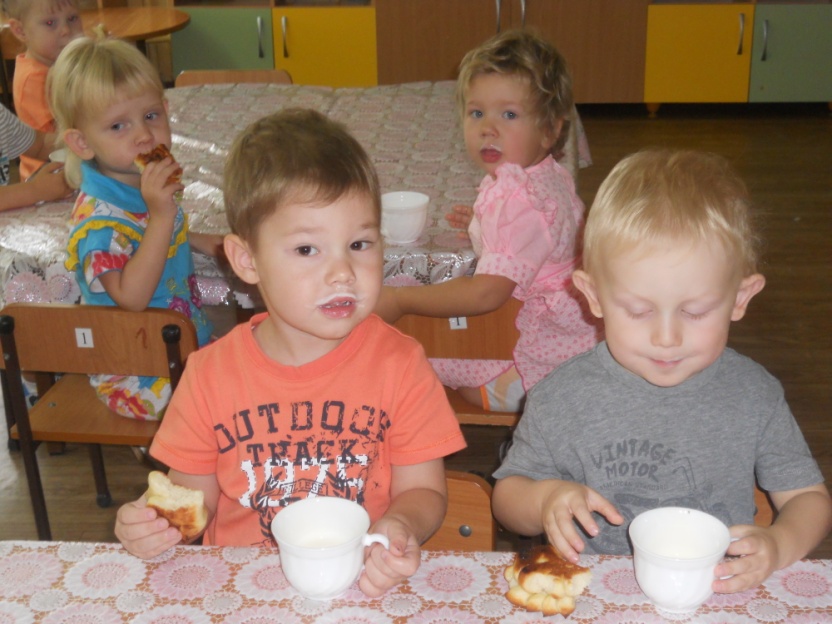 В вечернее время любят поиграть в настольные игры.
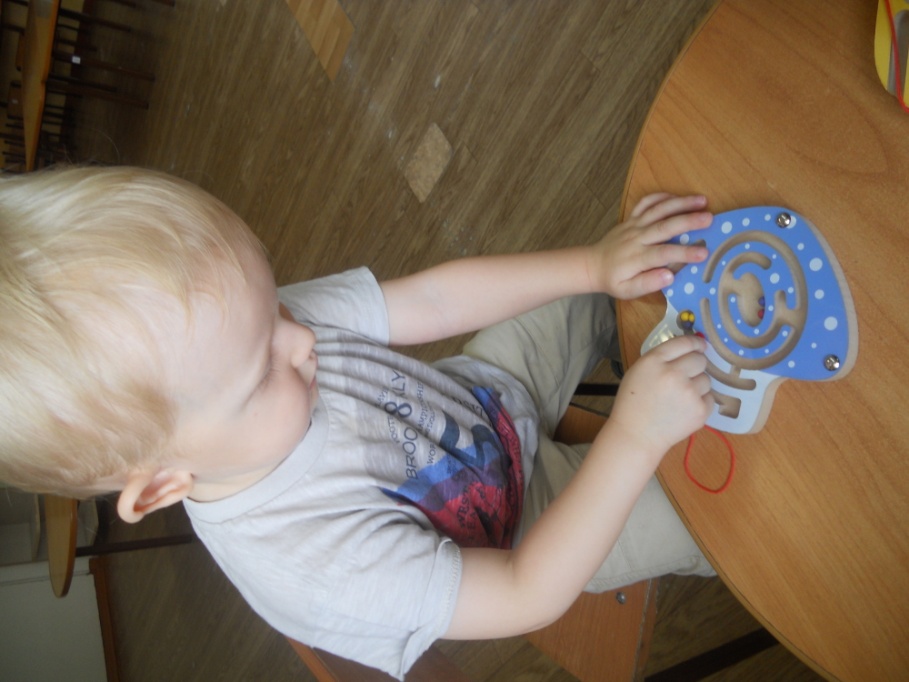 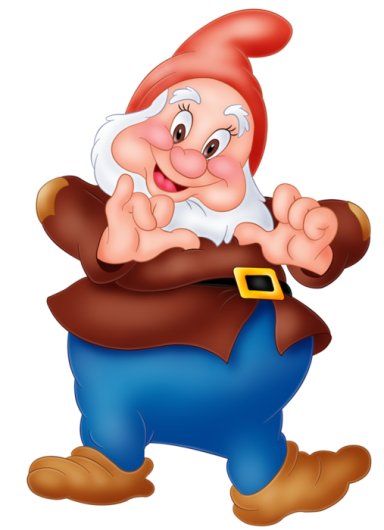 Пока ребята ждут родителей, они сами пытаются быть мамами и папами.
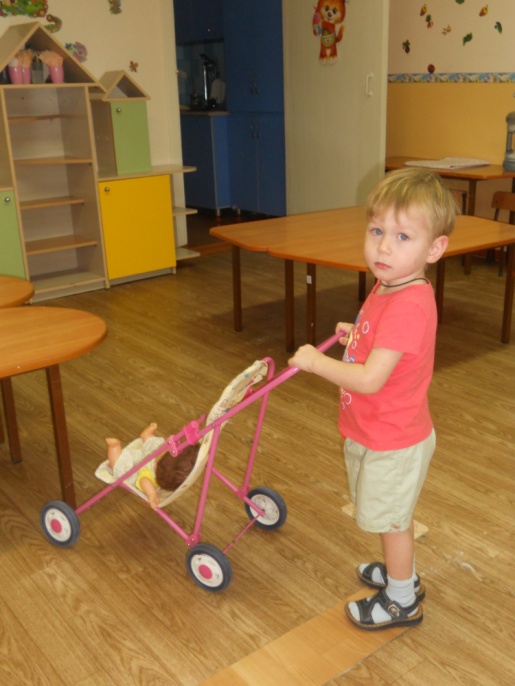 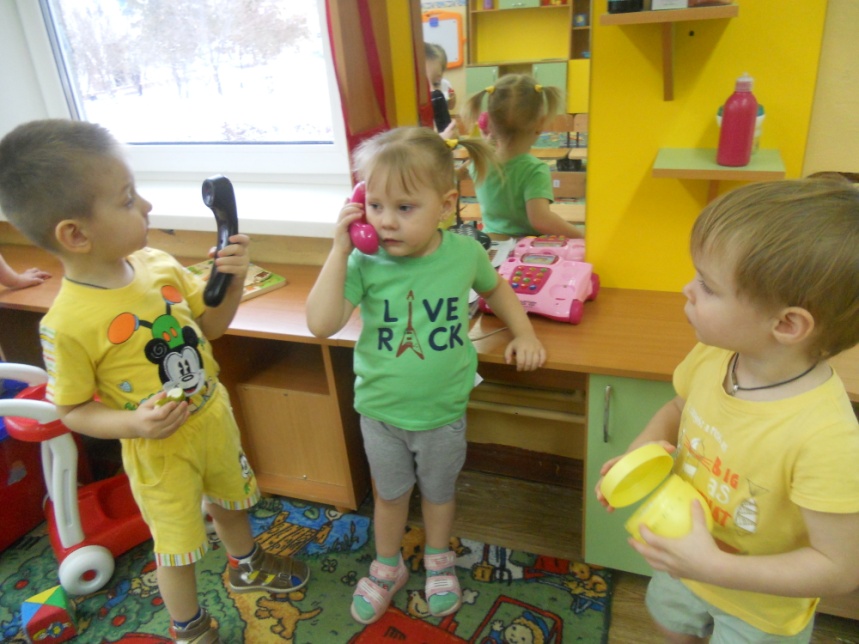 Каждый день в нашей группе проходит незабываемо и интересно.
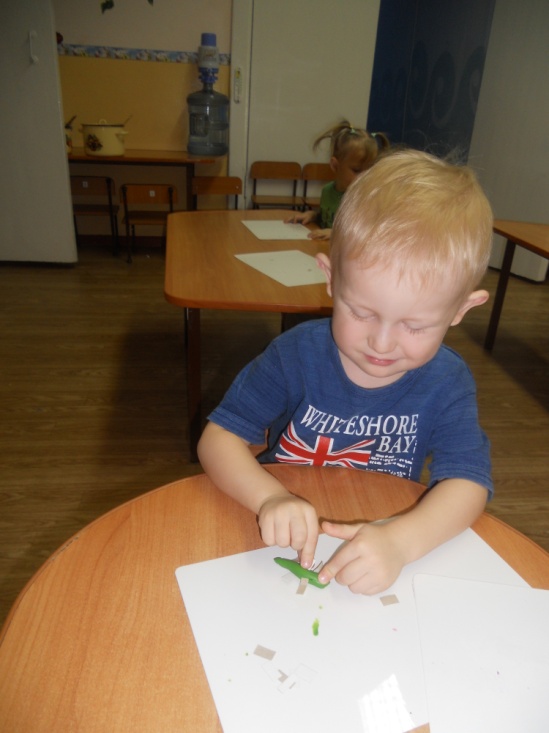 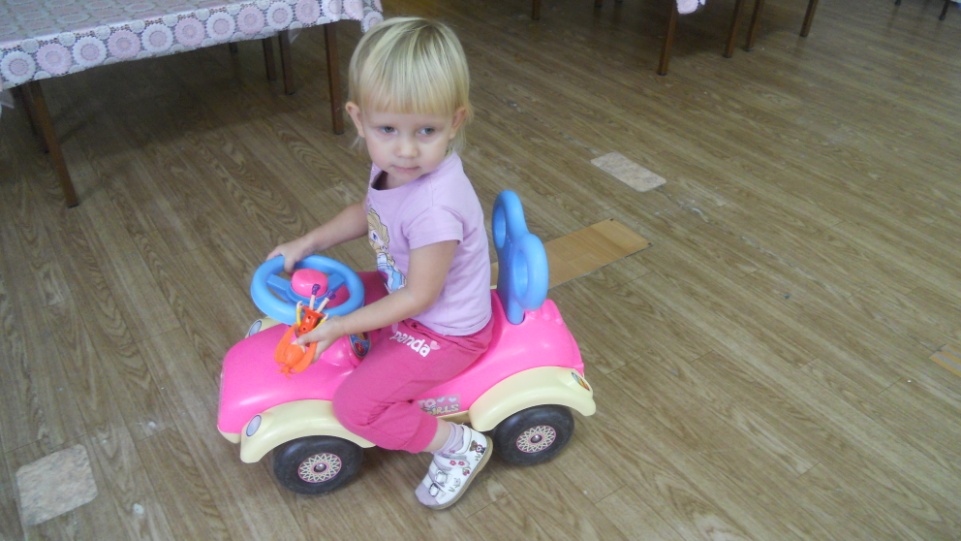 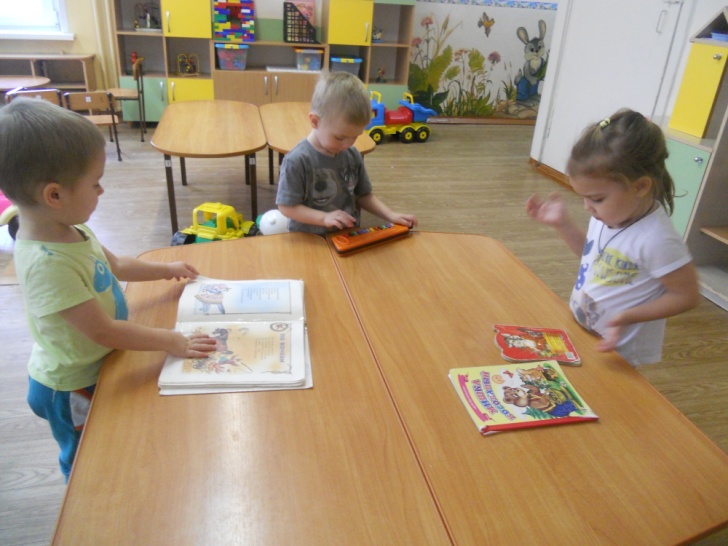 Спасибо за внимание!
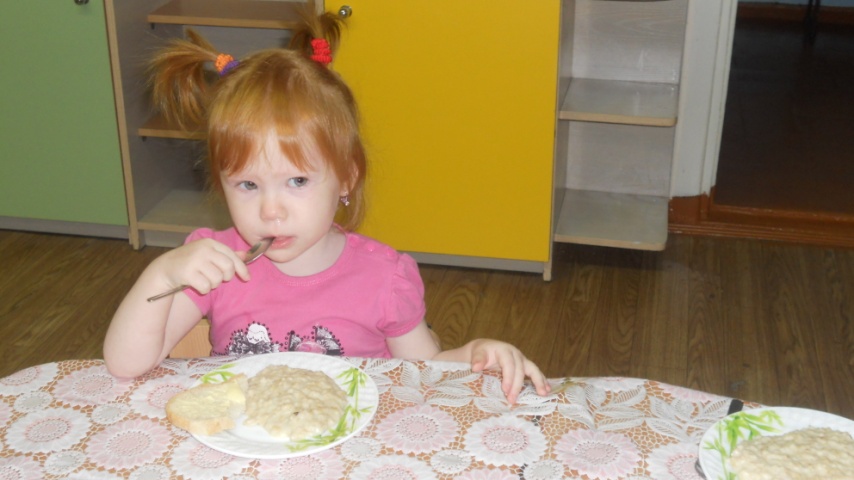 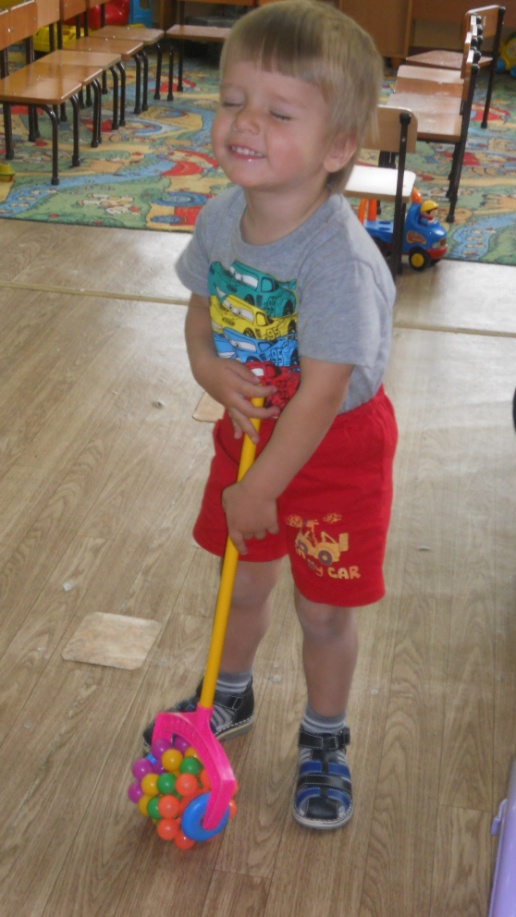 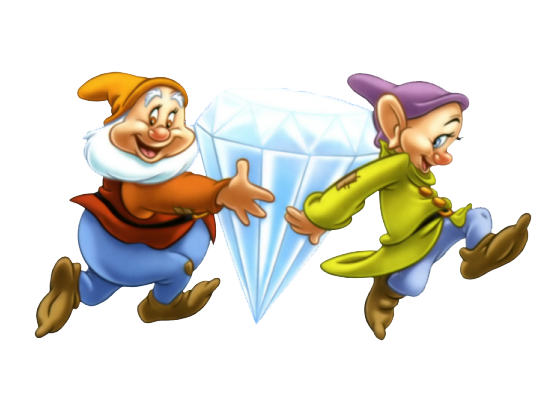